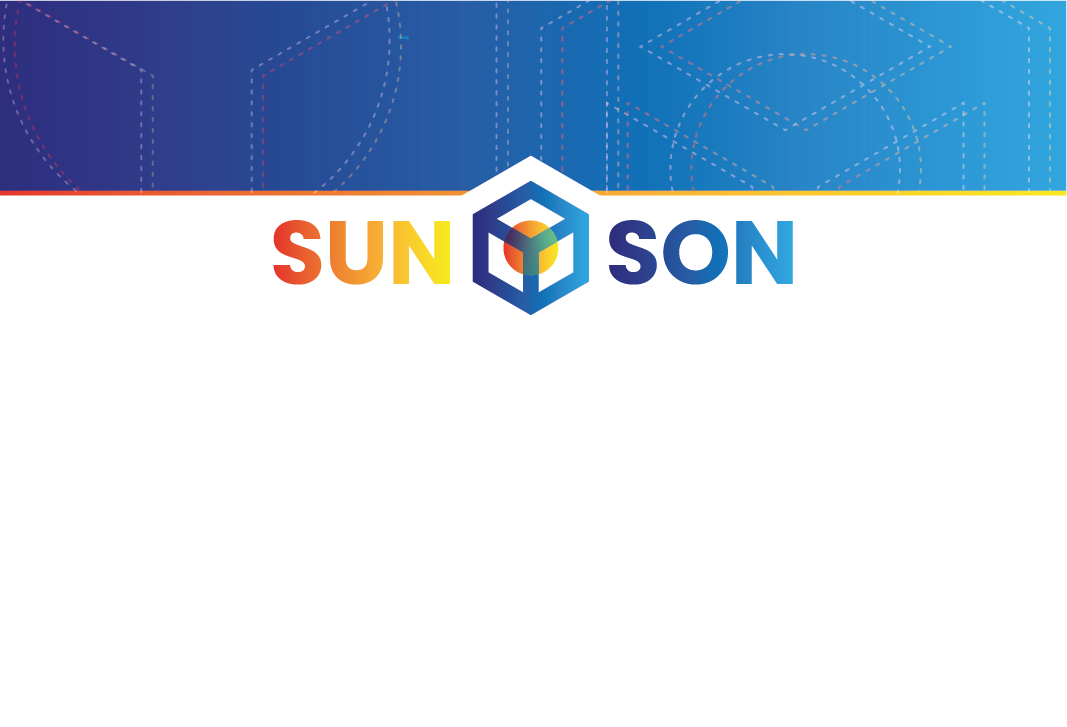 Nombre y Apellidos

COMPANY
NAME

COMPANY
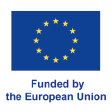 Funded by European Union ’s Horizon Europe Research and Innovation  programme under Grant Agreement nº 101083827. Views and opinions expressed are however those of the author(s) only and do not necessarily reflect those of the European Union or CINEA. Neither the European Union nor the granting authority can be held responsible for them.